Modal Verbs
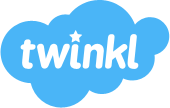 Modal verbs are auxiliary verbs which cannot usually work alone. 
They are used with a main verb.
These are modal verbs:
might
will
should
may
would
can
could
must
shall
ought to
Modal Verbs for Possibility: The Rules
Here are the most common modal verbs:
may
must
would
could
might
shall
should
can
ought
will
You could also use the negative forms of these words as modal verbs, e.g.
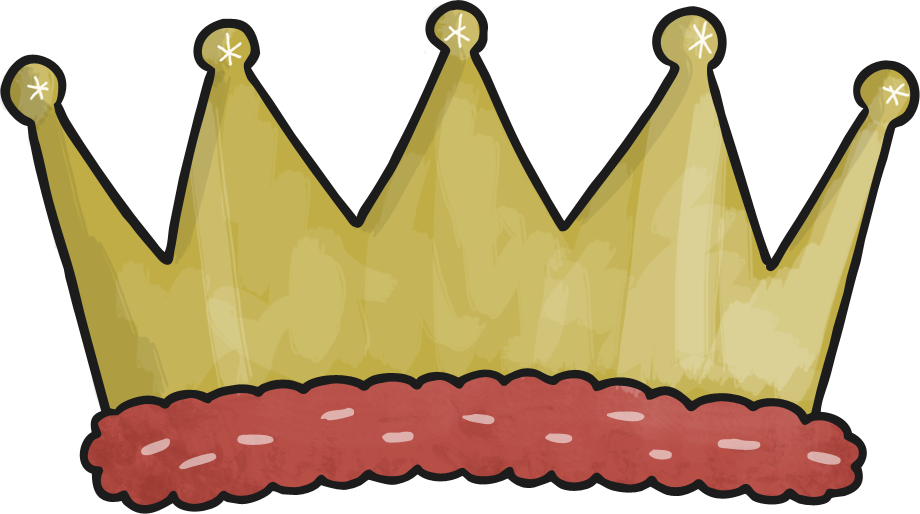 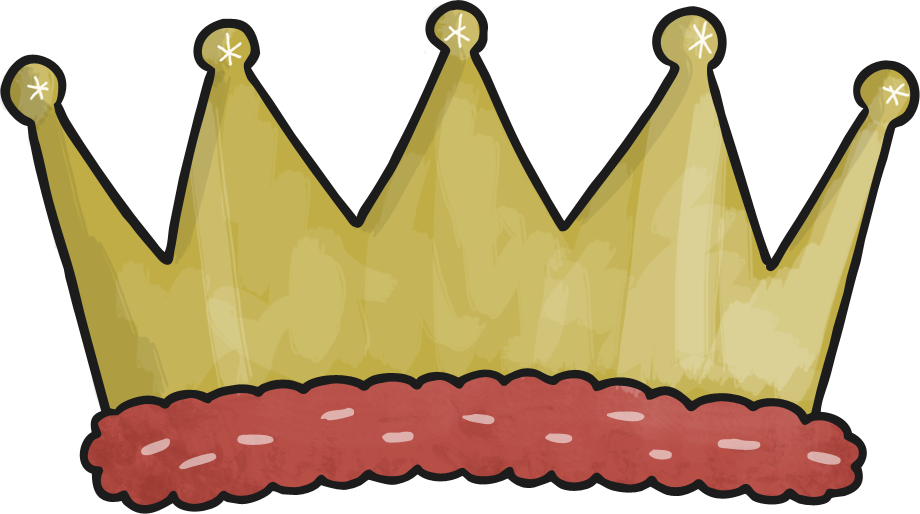 The frog might not become a prince.
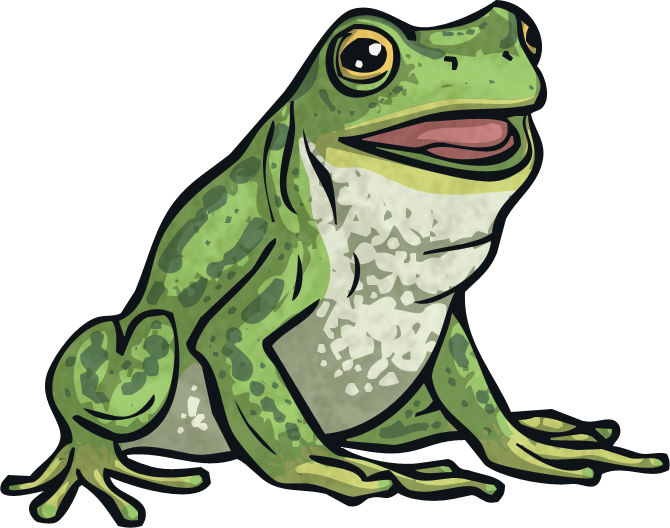 https://youtu.be/6wnjDkGYb1w
Modal Verbs for Possibility: The Rules
Modal verbs usually come before a verb in its infinitive form.
If I work hard, when I grow up I could be a doctor.
‘could’ is the modal verb. 
‘be’ is the infinitive form of the verb ‘to be’. Infinitive means in its most basic form.
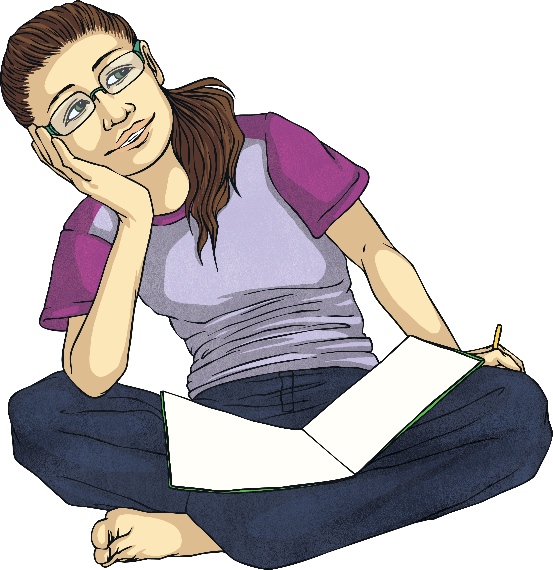 In a few years, I shall earn a university degree.
‘shall’ is the modal verb. 
‘earn’ is the infinitive form of the verb ‘to earn’.
Modal Verbs for Possibility: The Rules
Modal verbs can have many uses. They are sometimes known as ‘modal auxiliary verbs’ or just as ‘modals’. In most cases, they work with another verb to describe the possibility of something happening or to describe to what degree of certainty something is known.
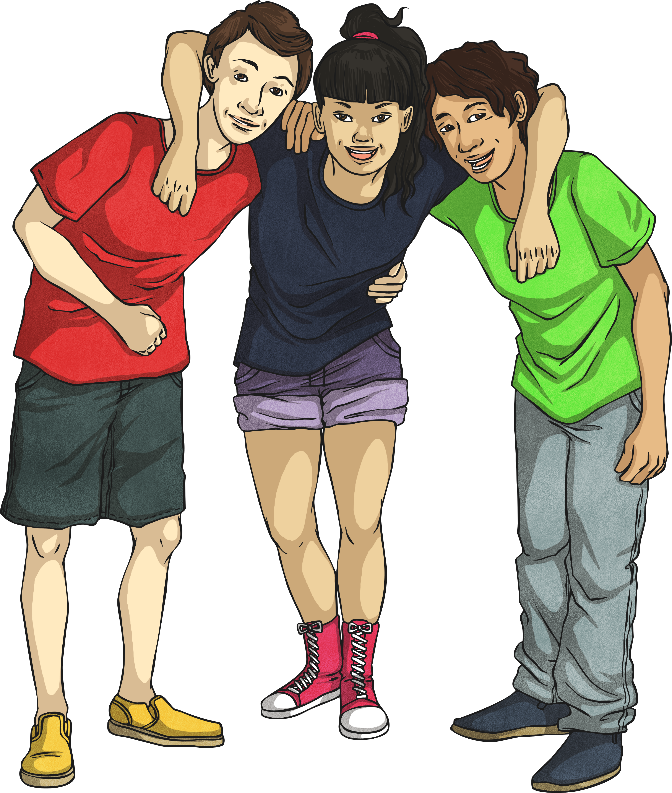 Look at these sentences that contain modal verbs:
The rounders team could win the tournament.
Humpty Dumpty will fall off the wall.
Modal verbs can be used to show how possible something is, 
or how likely it is to happen/have happened.
For example:
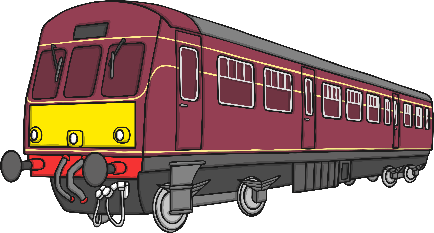 He’s very late. He could have missed the train.
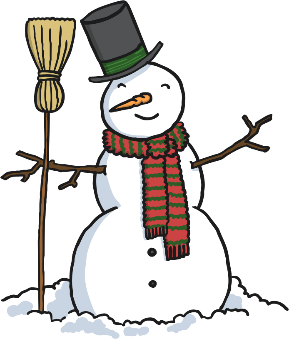 It’s snowing so it must be very cold outside.
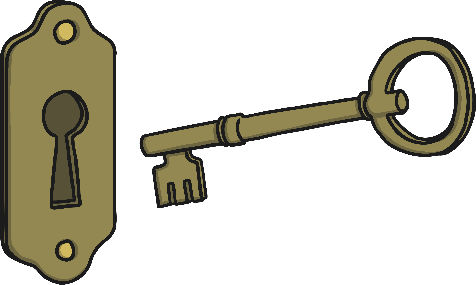 They will lock the windows when they go out.
Can you spot the Modal verbs used 
to show possibility in these sentences?
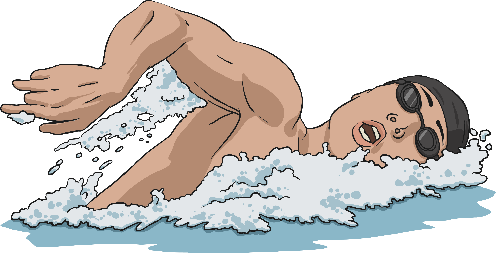 might
Mum might take us swimming after school.
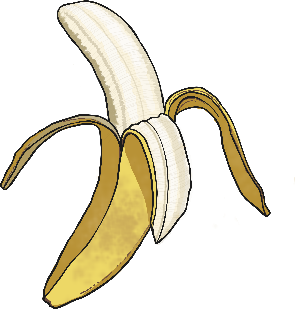 could
You could eat a banana instead of those sweets.
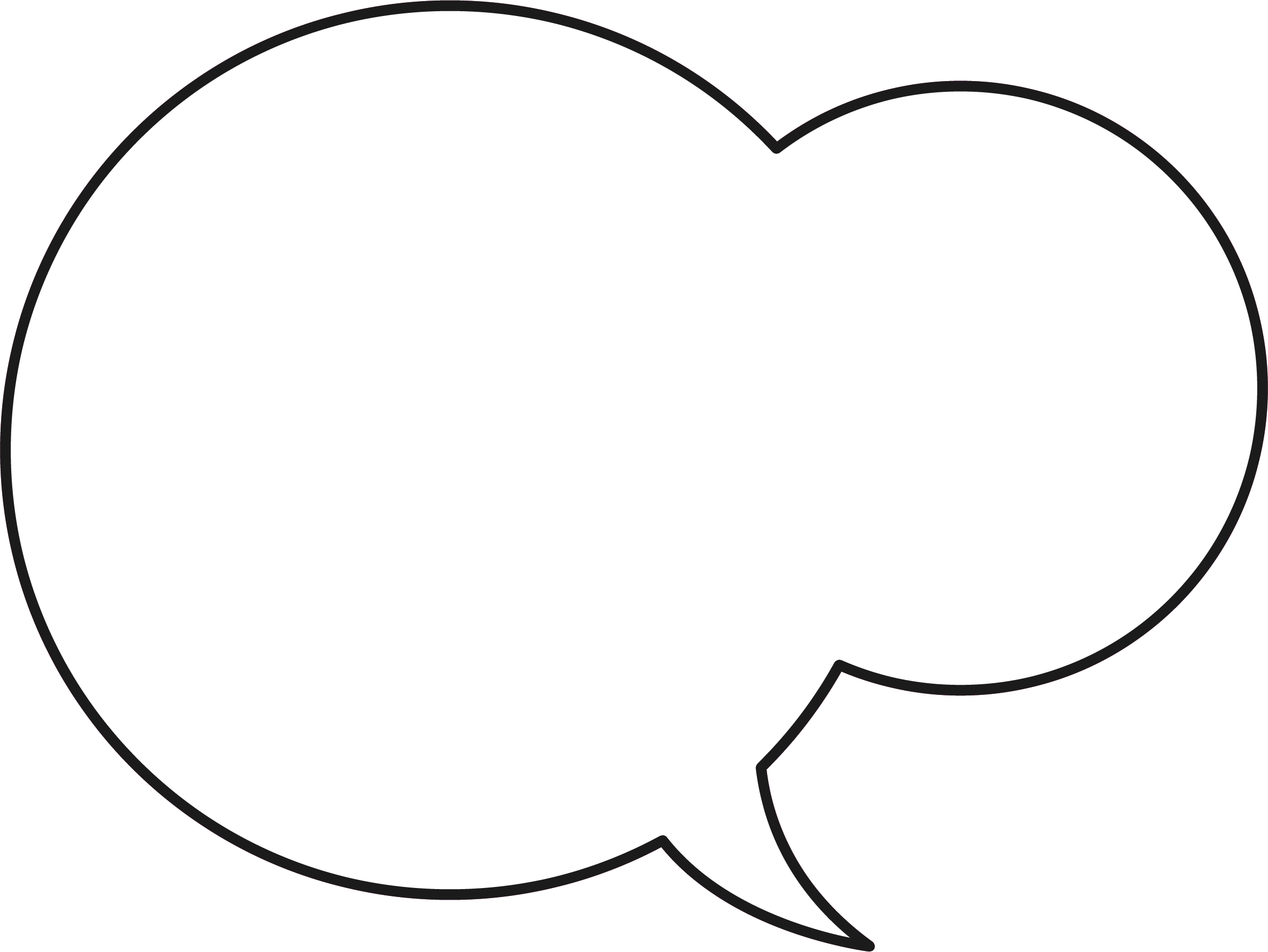 Hurry up!
will
“Hurry up! We will be late!” said Dad
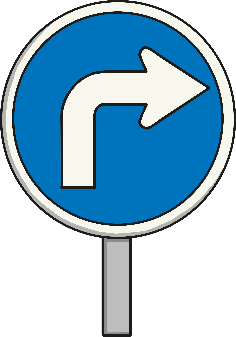 can
We can go the other way – it’s quicker.
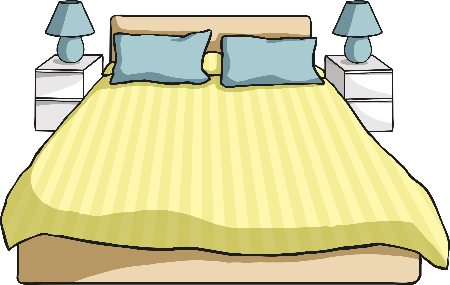 You ought to go to bed earlier.
ought
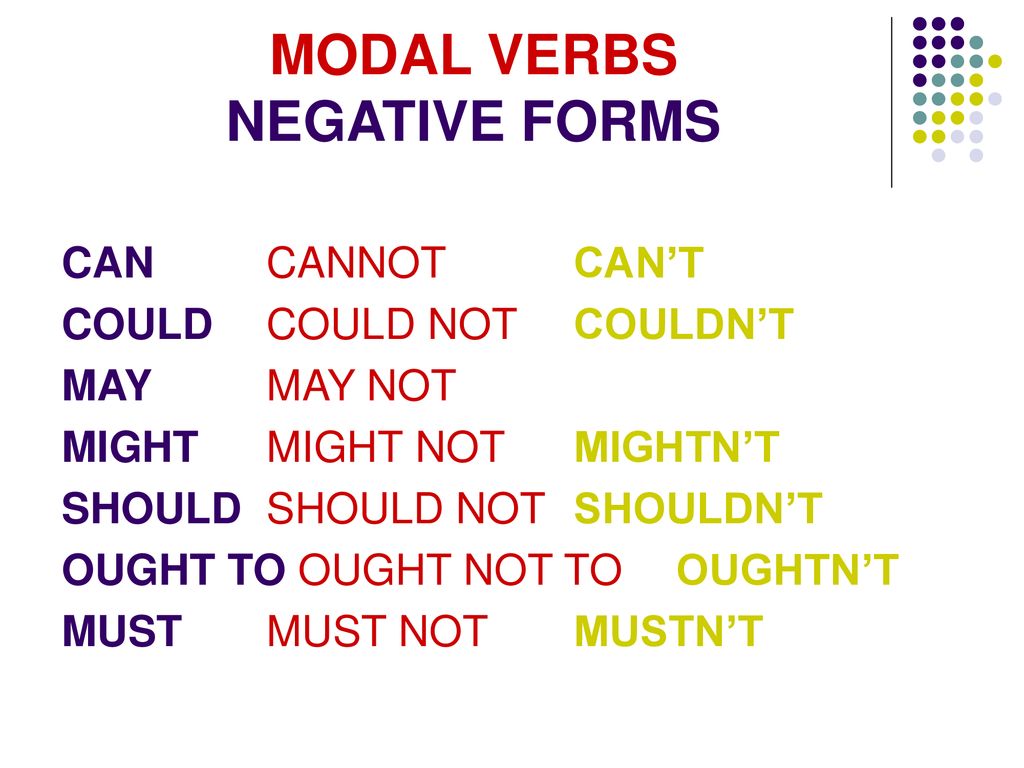 to
Modal verbs make questions by inversion.
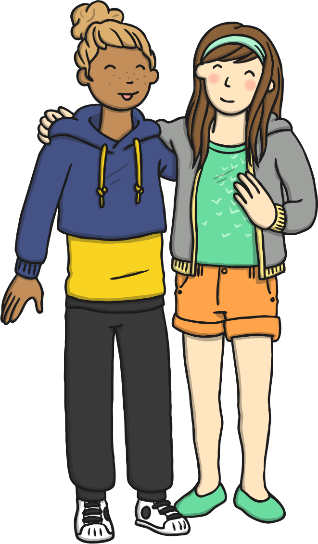 She can go out.
Can she go out?
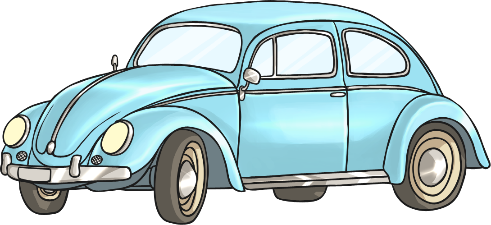 Could we drive there?
We could drive there.
Children should eat fruit.
Should children eat fruit?
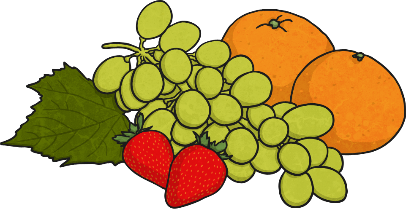 Which Modal verbs are missing 
from these sentences?
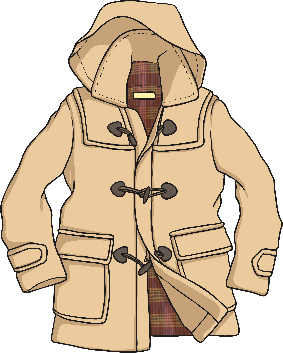 Must
You         be hot in that thick coat.
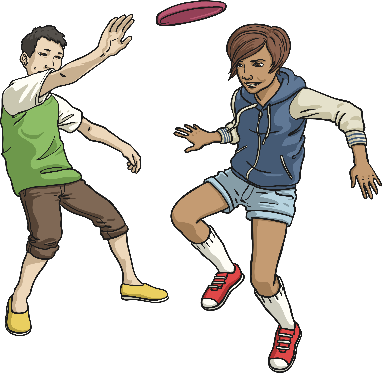 If it’s dry,         we play outside?
shall
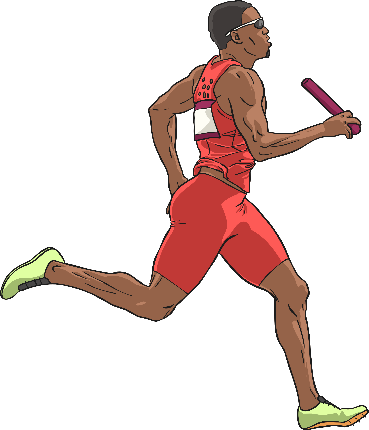 He’s so fast, he            win the race.
should
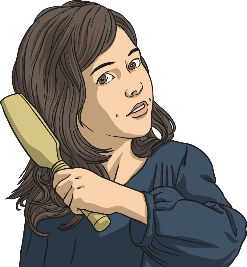 I’m fed up with my long hair. I           have it cut.
might
Did you choose these modal verbs?
Which others could you have used?
Modal verbs can also be used to show:
We use should and  ought to for giving advice.
You should eat more fruit and vegetables.
He shouldn’t smoke.
They ought to work harder.

Must shows strong advice.
Modal verbs can also be used to show:
We use can and can't to talk about someone's skill or general abilities:
She can speak several languages.He can swim like a fish.They can't dance very well
We use could and couldn't to talk about the past:
She could speak several languages.They couldn't dance very well.
https://wordwall.net/resource/58890472/english/modal-verbs